CMPE 280Web UI Design and Development April 23 Class Meeting
Department of Computer EngineeringSan Jose State UniversitySpring 2020Instructor: Ron Mak
www.cs.sjsu.edu/~mak
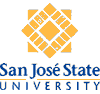 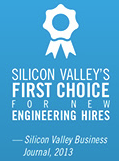 1
Presentation Schedule
Tuesday, Apr. 28
WELL
GoBully
Front Enders

Thursday, Apr. 30
The Impact
Akali
Backup
Tuesday, May 5
Seekers
Immortal
Minions

Thursday, May 7
Simpsons
Formation
BruteForce
Think Tanks
2
The MERN Full Stack Architecture
The MERN stack:
MongoDB
Express
React
Node.js
3
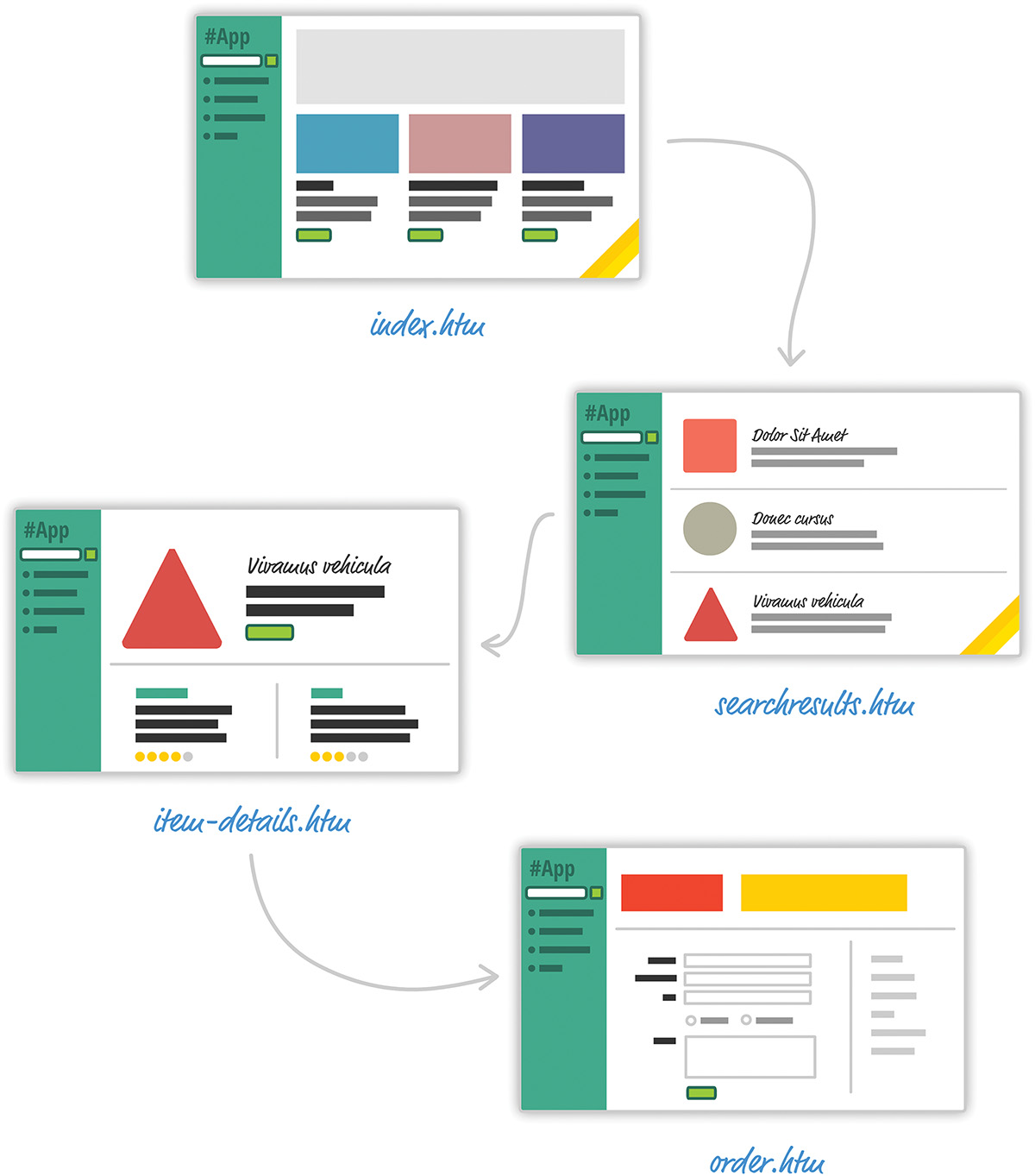 Traditional Web App
4
Learning React
by Kirupa Chinnathambi
Addison-Wesley, 2016
Single-Page Application (SPA)
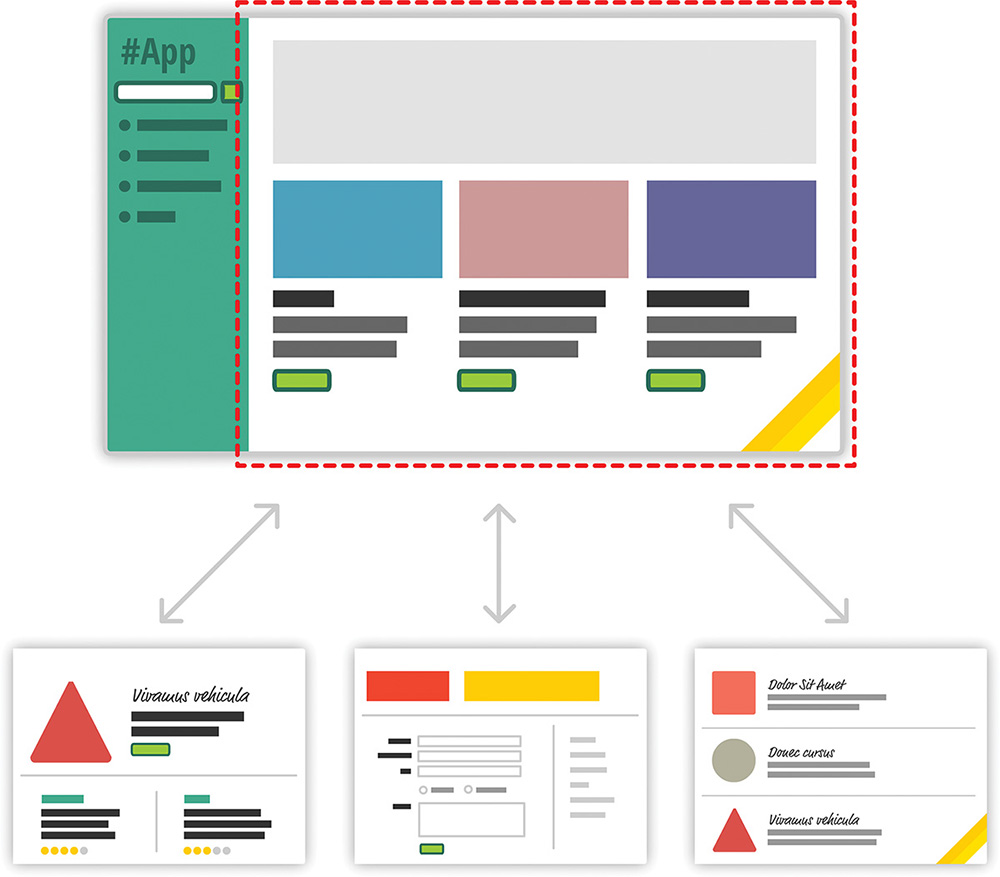 5
Learning React
by Kirupa Chinnathambi
Addison-Wesley, 2016
SPA Development Issues
The bulk of your time will be spent keeping your data in sync with your UI.

After you’ve loaded new content in response to a user’s search, do you clear out the search field?
Do you keep the active tab visible?
Which elements do you keep on the page?
Which elements do you destroy?
6
SPA Development Issues, cont’d
Manipulating the DOM is extremely slow.

Manipulating the DOM is the primary way to respond to user actions and display new content.

Querying elements, adding children, removing subtrees, and performing other DOM operations are some of the slowest browser operations.
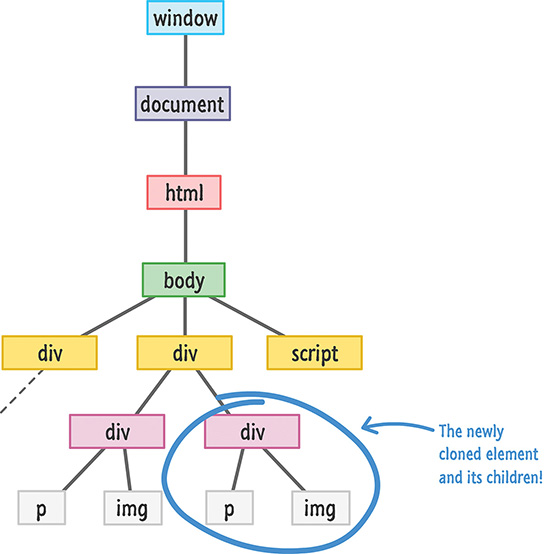 7
Learning React
by Kirupa Chinnathambi
Addison-Wesley, 2016
SPA Development Issues, cont’d
Working with HTML templates can be painful.
Example: Jade template for a form:
extends layout

block content
    h1= title
    form#formAddUser(name="adduser",method="post",action="/adduser")
        input#inputUserName(type="text", placeholder="username", name="username")
        input#inputUserEmail(type="text", placeholder="useremail", name="useremail")
        button#btnSubmit(type="submit") submit
8
React JavaScript Library
Created by Jordan Walke, Facebook software engineer.
First deployed on Facebook's newsfeed in 2011.
Later deployed on Instagram in 2012.
Open-sourced in March 2015.
AKA React.js and ReactJS

Processes the view in Model-View-Controller application architectures.
Works with other MVC frameworks like Angular.
Provides speed, simplicity, and scalability.
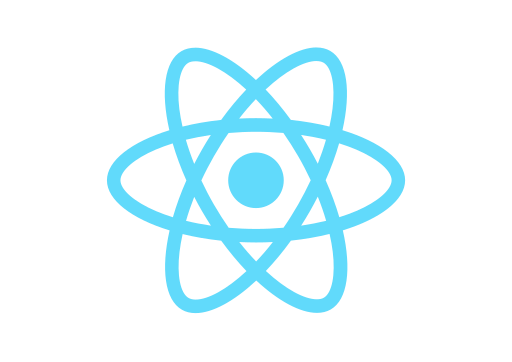 9
Automatic UI State Management
In an SPA, it’s difficult to keep track of the UI and to maintain state.
React figures out what needs to happen to ensure the UI is represented properly.
State management is no longer your concern.
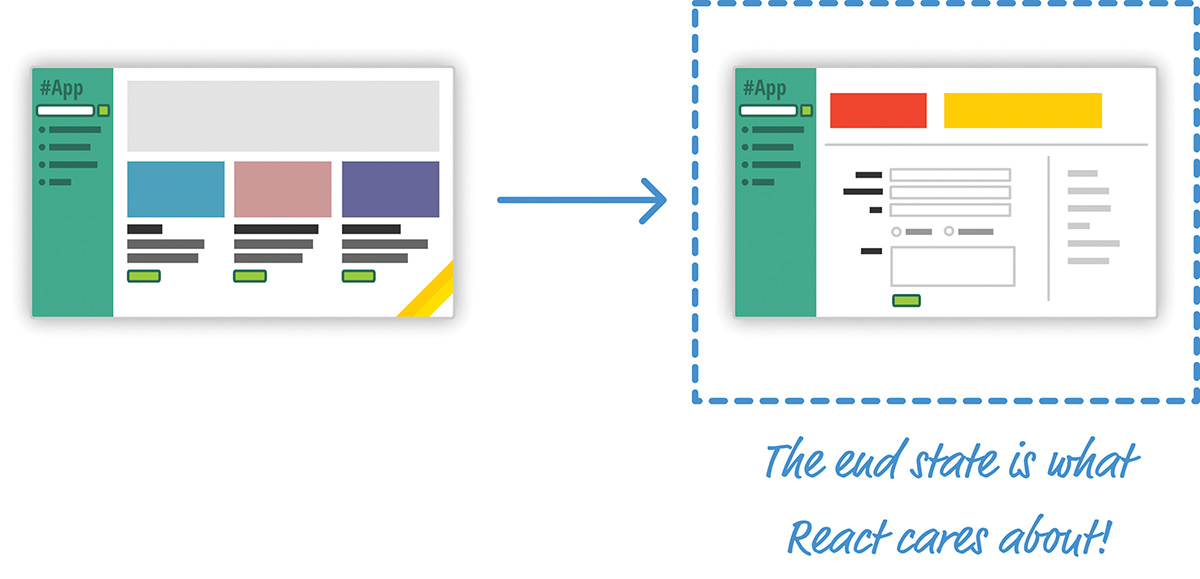 10
Learning React
by Kirupa Chinnathambi
Addison-Wesley, 2016
Fast DOM Manipulation
With React, you never modify the DOM directly.
DOM modification is very slow.

Instead, you modify an in-memory virtual DOM.
Extremely fast.

React takes care of updating the actual DOM when the time is right.
React compares the actual DOM to the virtual DOM.
The reconciliation process: Make the least amount of changes to the actual DOM to keep it updated.
11
Composable User Interfaces
React encourages breaking the visual components of a UI into small components.

React’s core APIs enable creating small visual components. 
Combine them later with other visual components to make larger and more complex visual components.

React changes how we think about building the visuals for our web apps.
12
JavaScript and JSX
Define a UI entirely in JavaScript.
Take advantage of a powerful language.
Not limited by template framework capabilities.

Option: Specify visuals using JSX.
HTML-like syntax.
Lives fully alongside the JavaScript code.
13
Two Ways to Translate JSX to JavaScript
A node.js environment with extra tools.
For every application build, all the JSX code is automatically compiled into JavaScript and stored on the server for download to clients.
Modern web development does it this way.

A JavaScript library in every client’s browser.
The browser translates JSX to JavaScript.
A good way to get an app under development up and running quickly.
Performance hit in the browser.
14
JavaScript and JSX, cont’d
Pure JavaScript code:
ReactDOM.render(React.createElement(  "div",  null,  React.createElement(    "h1",    null,    "Batman"  ),  React.createElement(    "h1",    null,    "Iron Man"  ),
React.createElement(    "h1",    null,    "Nicolas Cage"  ),  React.createElement(    "h1",    null,    "Mega Man"  )), destination);
15
JavaScript and JSX, cont’d
Equivalent JSX code:
ReactDOM.render(  <div>                       <h1>Batman</h1>           <h1>Iron Man</h1>         <h1>Nicolas Cage</h1>     <h1>Mega Man</h1>       </div>,                   destination);
16
React Hello World Example #1
<!DOCTYPE html>
<html>
<head>
  <title>React Example</title>
  <script src="https://fb.me/react-15.1.0.js"></script>
  <script src="https://fb.me/react-dom-15.1.0.js"></script>
  <script src="https://cdnjs.cloudflare.com/ajax/
                   libs/babel-core/5.8.23/browser.min.js"></script>
  <style>
    #container {
      padding: 25px;
      background-color: #EEE;
    }
    
    #container h1 {
      font-size: 64px;
      font-family: sans-serif;
      color: #0080a8;
    }
  </style>
</head>
HelloWorld1.html
React libraries
JSX to JavaScript compiler
17
React Hello World Example #1, cont’d
HelloWorld1.html
<body>
  <div id="container"></div>

  <script type="text/babel">
    var message = "Hello, world!";
    var destination = document.querySelector("#container");
    ReactDOM.render(
      React.createElement(
        "h1",
        null,
        message
      ), 
      destination
    );
  </script>
</body>
</html>
18
React Hello World Example #2
<body>
  <div id="container"></div>

  <script type="text/babel">
    var destination = document.querySelector("#container");

    ReactDOM.render(
      <div>
        <h1>Hello, world!</h1>
        <p>
          Lorem ipsum dolor sit amet, consectetur adipiscing elit, 
          sed do eiusmod tempor incididunt ut labore et dolore magna 
          aliqua. Ut enim ad minim veniam, quis nostrud exercitation 
          ullamco laboris nisi ut aliquip ex ea commodo consequat. 
        </p>
      </div>, 
      destination
    );
  </script>
</body>
HelloWorld2.html
Only one output HTML element allowed,
so must wrap with <div> ... </div>
19
Components
A web page can contain many components:
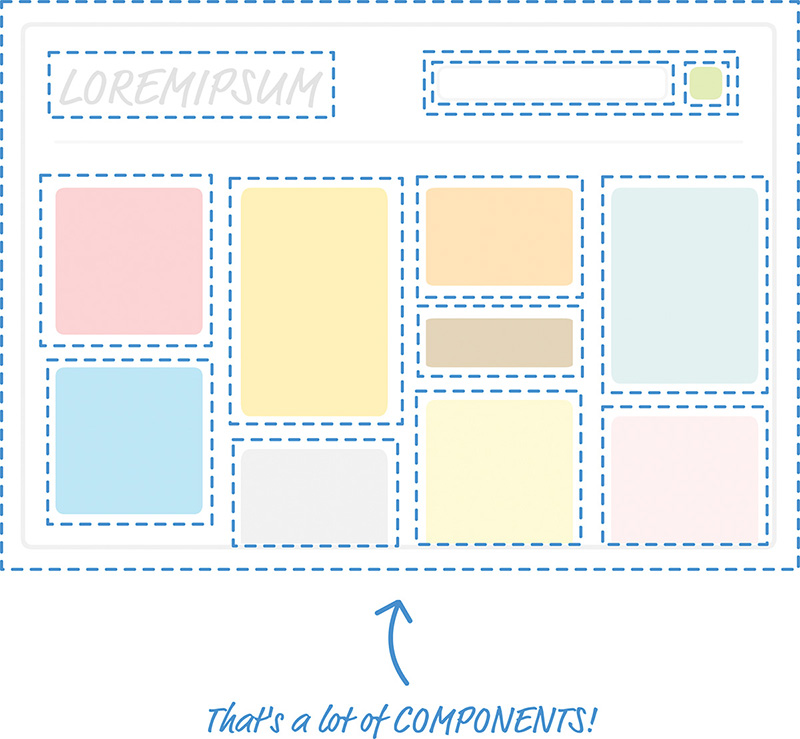 20
Learning React
by Kirupa Chinnathambi
Addison-Wesley, 2016
Components, cont’d
A React component is reusable JavaScript code that outputs HTML elements via JSX.
Implemented as a JavaScript object.

Components can have children.
Child HTML elements.
21
React Component Example #1
<body>
  <div id="container"></div>
  <script type="text/babel">
    var destination = document.querySelector("#container");
    var Hello = React.createClass(
    {
      render: function() 
      {
        return (                             
          <h1>Hello, {this.props.name}!</h1> 
        );                                   
      }
    });

    ReactDOM.render(
      <div>
        <Hello name="Ron" />
        <Hello name="Mary" />
        <Hello name="Walter" />
      </div>,
      destination
    );
  </script>
</body>
Component1.html
A React component
Property names
and values
22
React Component Example #2
var MyButton = React.createClass(
    {
      render: function() 
      {
        return (                             
          <div>
            <button type={this.props.behavior}>
              {this.props.children}
            </button>
          </div> 
        );                                   
      }
    });
    ReactDOM.render(
      <div>
        <MyButton behavior="Submit">Ron</MyButton>
        <MyButton behavior="Submit">Mary</MyButton>
        <MyButton behavior="Submit">Walter</MyButton>
      </div>,
      destination
    );
Component2.html
23
React Styling
React favors an inline approach for styling content that doesn’t use CSS.

Make the visuals more reusable.
Each component should encapsulate its UI properties.
24
React Styling Example
var Letter = React.createClass(
    {
      render: function() 
      {
        var letterStyle = {           
          padding: 10,                
          margin: 10,                 
          backgroundColor: this.props.bgcolor, 
          color: "#333",              
          display: "inline-block",    
          fontFamily: "monospace",    
          fontSize: 32,               
          textAlign: "center"         
        };                                    
        return (
          <div style={letterStyle}>
            {this.props.children}
          </div>
        );
      }
    });
Styling.html
25
React Styling Example, cont’d
Styling.html
ReactDOM.render(
      <div>
        <Letter bgcolor="#58B3FF">A</Letter> 
        <Letter bgcolor="#FF605F">E</Letter> 
        <Letter bgcolor="#FFD52E">I</Letter> 
        <Letter bgcolor="#49DD8E">O</Letter> 
        <Letter bgcolor="#AE99FF">U</Letter> 
      </div>, 
      destination
    );
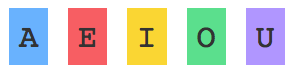 26
State
Besides properties, a React component can have state.
Once components are live, their properties usually don’t change.

The state object of a component stores values that can change.

Whenever a call to setState updates a value in the state object, the component’s render method is automatically called.
27
React State Example
Lightning.html
var LightningCounter = React.createClass(
    {
      getInitialState: function() 
      {
        return { strikes: 0 };
      },

      timerTick: function() 
      {
        this.setState(
        {
          strikes: this.state.strikes + 100
        });
      },

      ...
    });
28
React State Example, cont’d
Lightning.html
var LightningCounter = React.createClass(
    {
      ...

      componentDidMount: function() 
      {
        setInterval(this.timerTick, 1000);
      },
      ...
    });
29
React State Example, cont’d
Lightning.html
var LightningCounter = React.createClass(
    {
      ...

      render: function() 
      {
        var counterStyle = {
          color: "#66FFFF",
          fontSize: 50
        };
        var count = this.state.strikes.toLocaleString();

        return (
          <h1 style={counterStyle}>{count}</h1>
        );
      }
    });
30
React State Example, cont’d
var LightningCounterDisplay = React.createClass(
    {
      render: function() 
      {
        var commonStyle = {
          margin: 0,
          padding: 0
        }

        var divStyle = {
          width: 250,
          textAlign: "center",
          backgroundColor: "#020202",
          padding: 40,
          fontFamily: "sans-serif",
          color: "#FFFFFF",
          borderRadius: 10
        };
	...
      }
    });
Lightning.html
31
React State Example, cont’d
var LightningCounterDisplay = React.createClass(
    {
      render: function() 
      {
        ...
        var textStyles = {
          emphasis: {
            fontSize: 38,
            ...commonStyle
          },

          smallEmphasis: {
            ...commonStyle
          },

          small: {
            fontSize: 17,
            ...commonStyle
          }
        }
        ...
      }
    });
Lightning.html
32
React State Example, cont’d
Lightning.html
var LightningCounterDisplay = React.createClass(
    {
      render: function() 
      {
        ...
        return(
          <div style={divStyle}>
            <LightningCounter/>
            <h2 style={textStyles.smallEmphasis}>LIGHTNING STRIKES</h2>
            <h2 style={textStyles.emphasis}>WORLDWIDE</h2>
            <p style={textStyles.small}>(since you loaded this example)</p>
          </div>
        );
      }
    });
Nested component
33
React State Example, cont’d
Lightning.html
ReactDOM.render(
      <LightningCounterDisplay/>,
      document.querySelector("#container")
    );
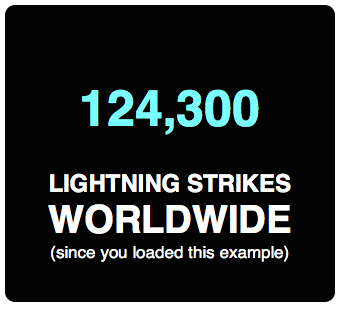 34
Criticisms of React
W3C standards compliance
Nonstandard HTML tags and attributes
JSX JavaScript language extensions
Poor documentation and support
Separation of concerns
Mixes HTML with JavaScript
Hard to read and maintain the code
Code verbosity
Single source of truth
Virtual DOMs
35
A/B Testing
Basic idea
Deploy two versions of your application.
Examples: Different screen layouts, colors, navigation
Gather user metrics from the different versions.
Analyze the data to see if there are statistically significant differences.

Challenges
Requires work and coordination to set up properly.
Must strictly control what’s in each version and which users see which version.
Who is qualified to analyze the results?
36
A/B Testing, cont’d
Issues
Are there distinct features to be tested?
How many features are being tested in each version?
If there are many interacting features, will it be possible to tell from user results which features caused which effects?
What statistical methods will be used?
ANOVA: analysis of variance
Is the software designed to facilitate A/B testing of specific features?
37
Usability Testing
Ask someone (the test subject) to attempt to accomplish some tasks on your website.

The development team carefully observes what the test subject does.

Have the test subject think out loud.

Answer questions asked by the test subject, but don’t help the person accomplish the tasks.

After the test, the development team analyzes the results to improve the website.
38
Usability Testing, cont’d
Video of how to conduct a usability test:http://www.sensible.com/rsme.html (link at the bottom of the web page).
http://ptgmedia.pearsoncmg.com/imprint_downloads/peachpit/peachpit/videosampleclips/krug/SteveKrugUsabilityDemo.m4v
39